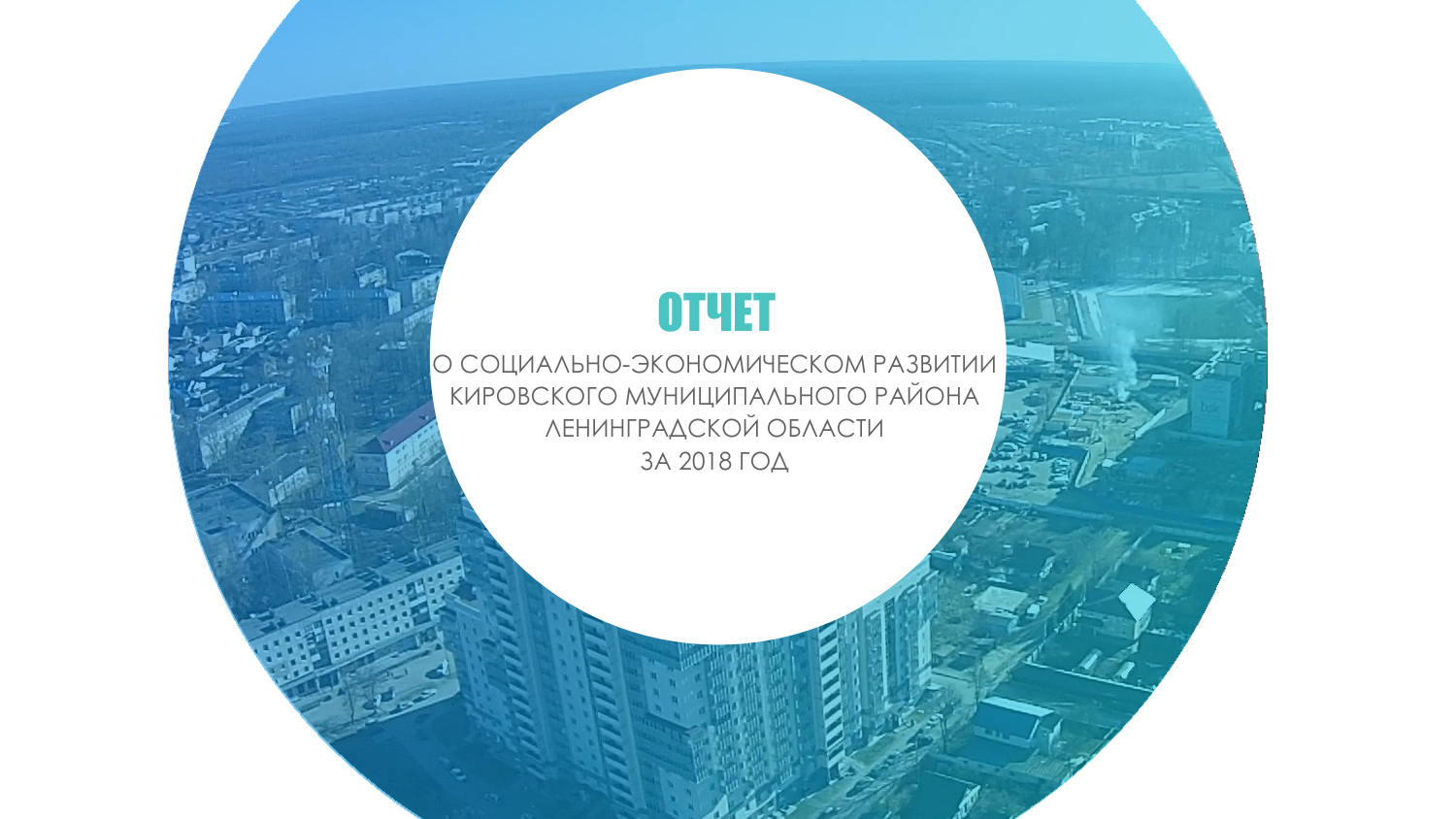 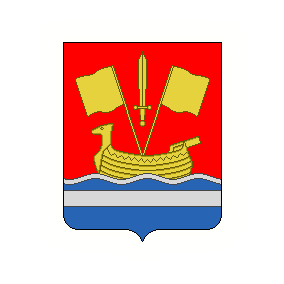 Кировский  район  -  это
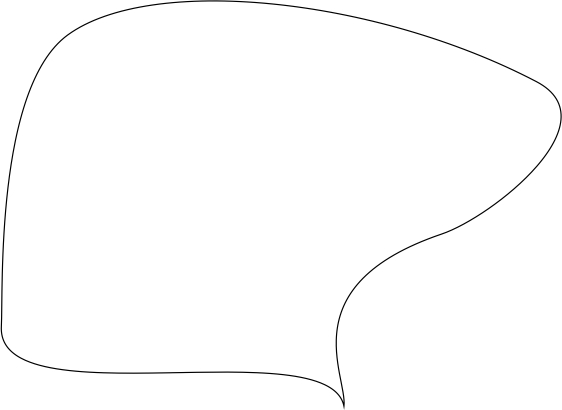 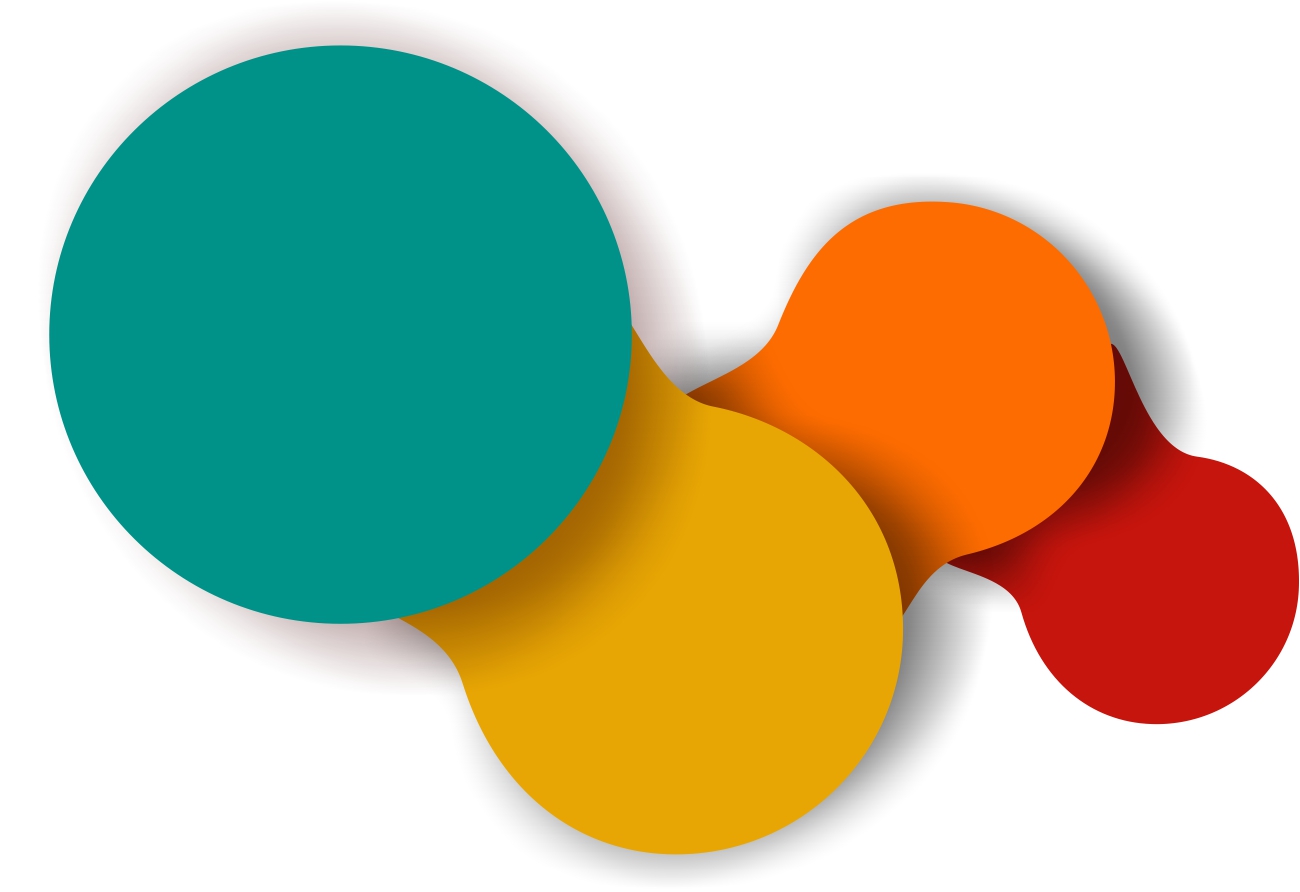 Рейтинг стран по площади в Европе
Кировский
район
Люксембург
Площадь
2590,6 кв. км
11
муниципальных
образований
…
…
без акватории
Ладожского озера
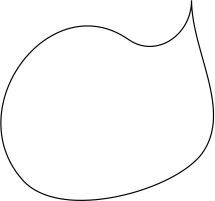 39
40
Что сравнимо по площади с самым богатым государством Европы Люксембургом
2586,4 кв.км
100
населённых
пунктов
105958
жителей
Человеческий капитал – основная ценность
105958 чел.
105698 чел.
105084 чел.
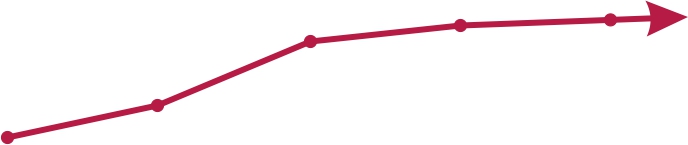 102720 чел.
101497 чел.
2011
2012
2017
2018
2019
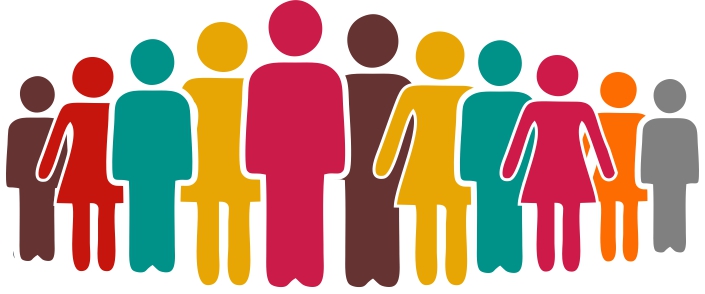 57% трудоспособного населения
89,6%- городского
10,4% - сельского населения
на 100 мужчин 114 женщин
Работа  там, где живешь!
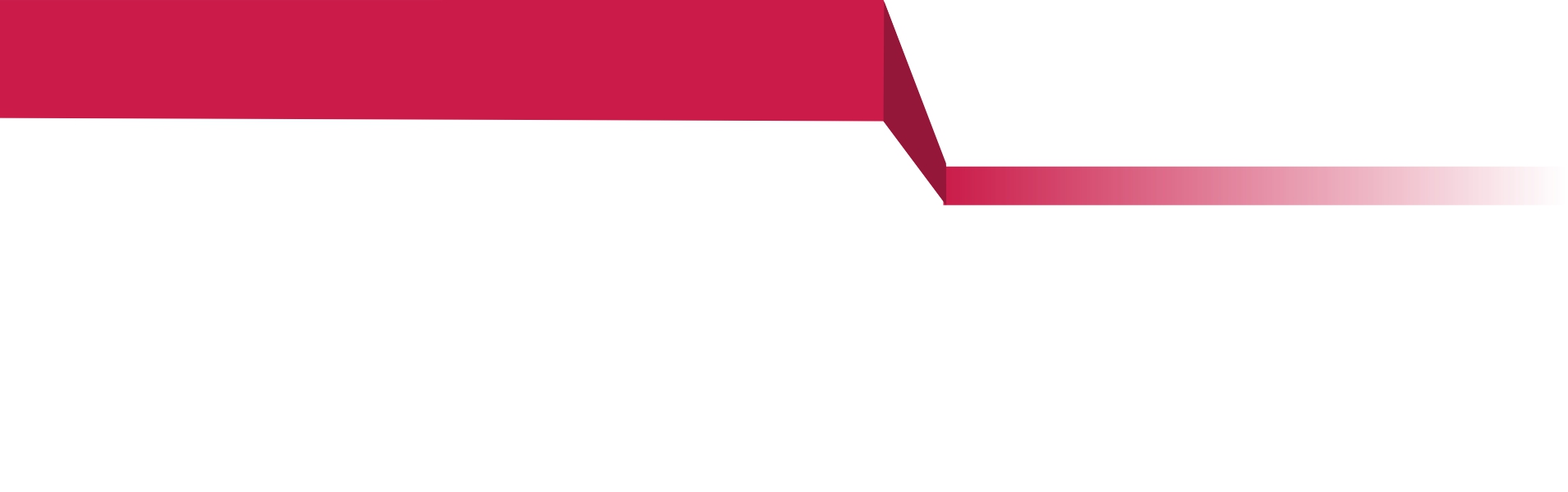 18 инвестиционных проектов
(реализация 2016-2020)
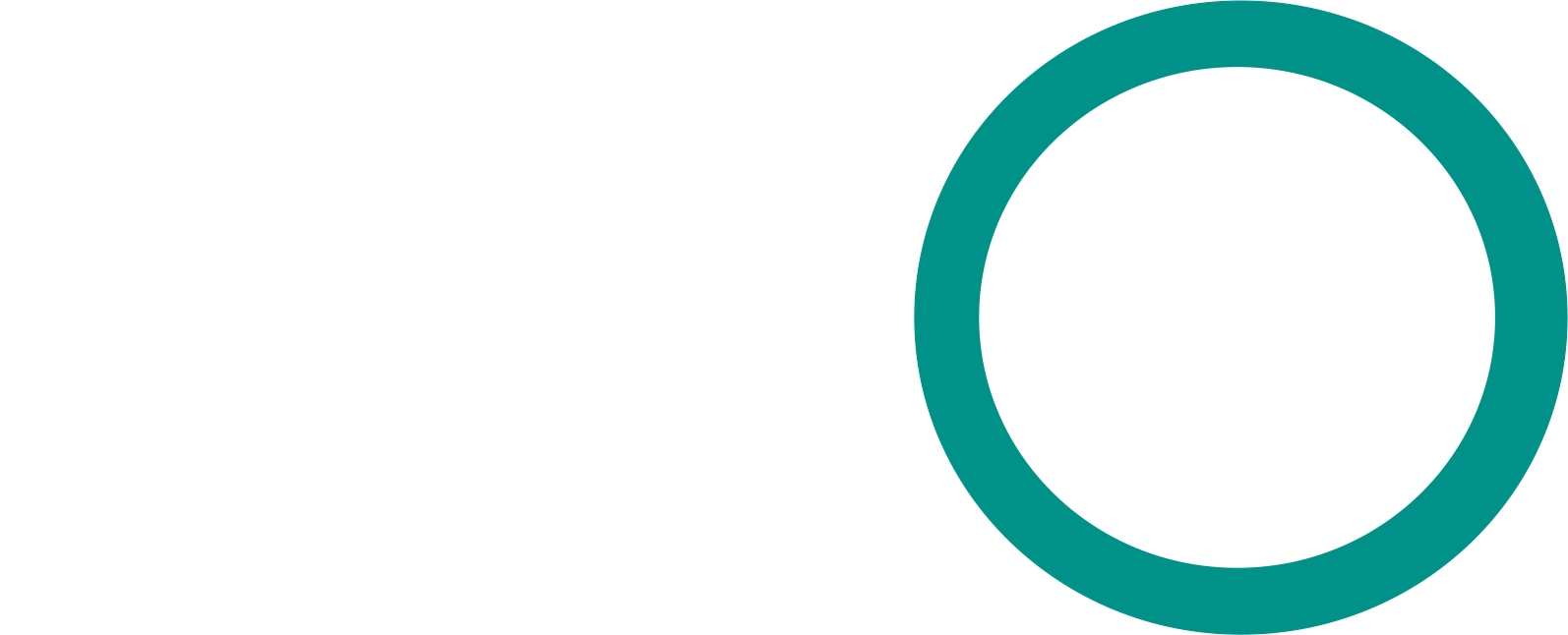 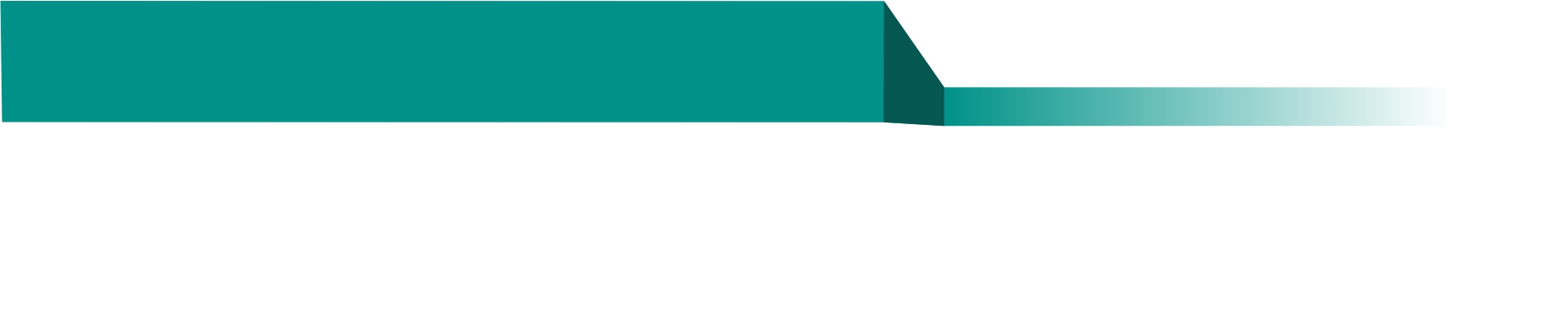 Создано 20 субъектов предпринимательства
Стабильная
экономика района
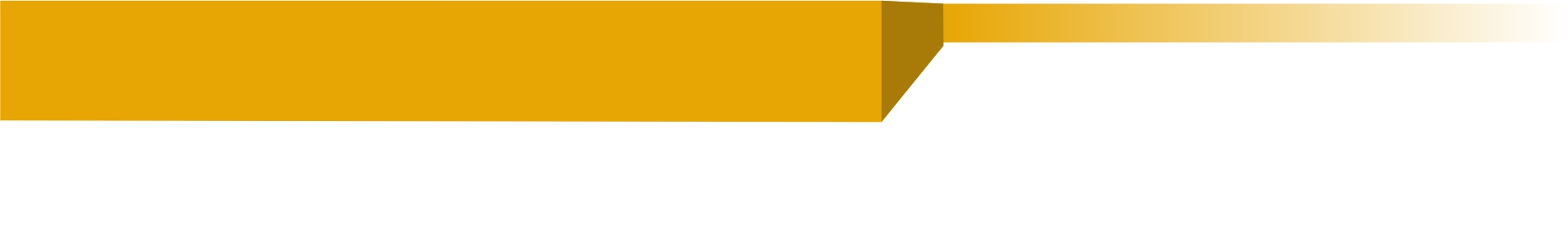 1830 новых рабочих мест
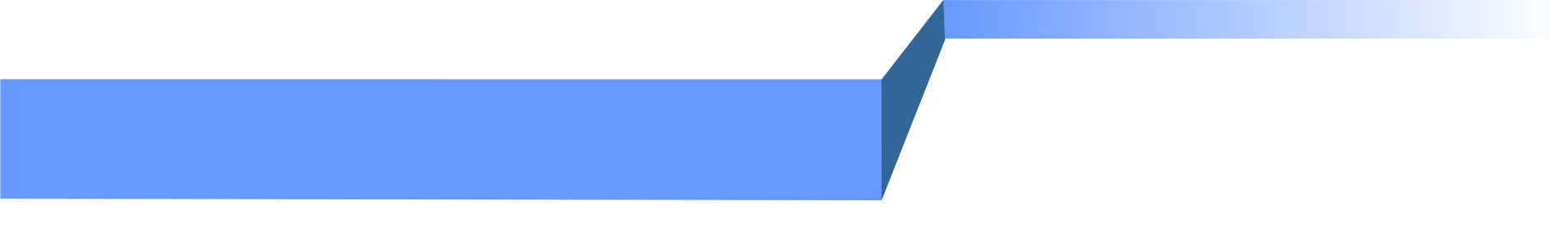 Один из самых низкий уровней безработицы  в Ленинградской области  0,14 %
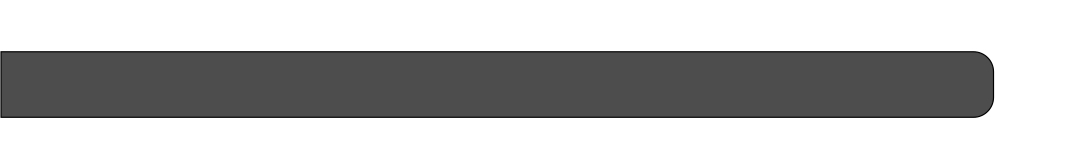 Уровень безработицы  в России  в  2018  4,9 %
Среднемесячная заработная плата за 2018 год
49362 руб.
 113,6% к среднемесячной заработной плате по России
49362 руб.
46680 руб.
43113 руб.
40093 руб.
37735 руб.
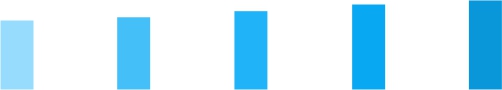 2014
2015
2016
2017
2018
Ежегодный рост заработной платы в среднем 7%, 
что опережает размер инфляции.
Среднемесячная заработная плата за 2018 год
Кировский район: доход семьи (2 взрослых и 2 ребенка) 98 724 руб. в месяц, 1 184 688 руб. в год
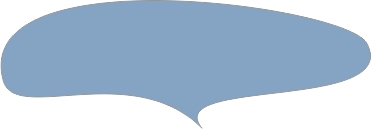 Рассчитаем коэффициент доступности жилья
За 1 кв. м. 55 тыс. руб.
Расчет: 55 000*70 = 3 850 000/1 184 688 = 3,25
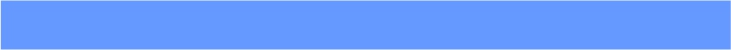 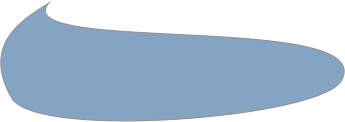 Квартира -70 кв.м
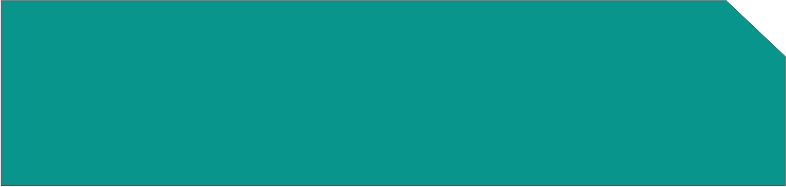 3,25 - число лет, в течение которых семья может накопить на квартиру при предположении,           что все получаемые денежные доходы будут откладываться на приобретение квартиры.
Экономика
«Три вещи делают нацию великой и благоденствующей: плодородная почва, деятельная промышленность и легкость передвижения людей и товаров». 
Фрэнсис Бэкон
Производство.
От пеленок до оборудования систем связи
для атомных станций.
Экономика
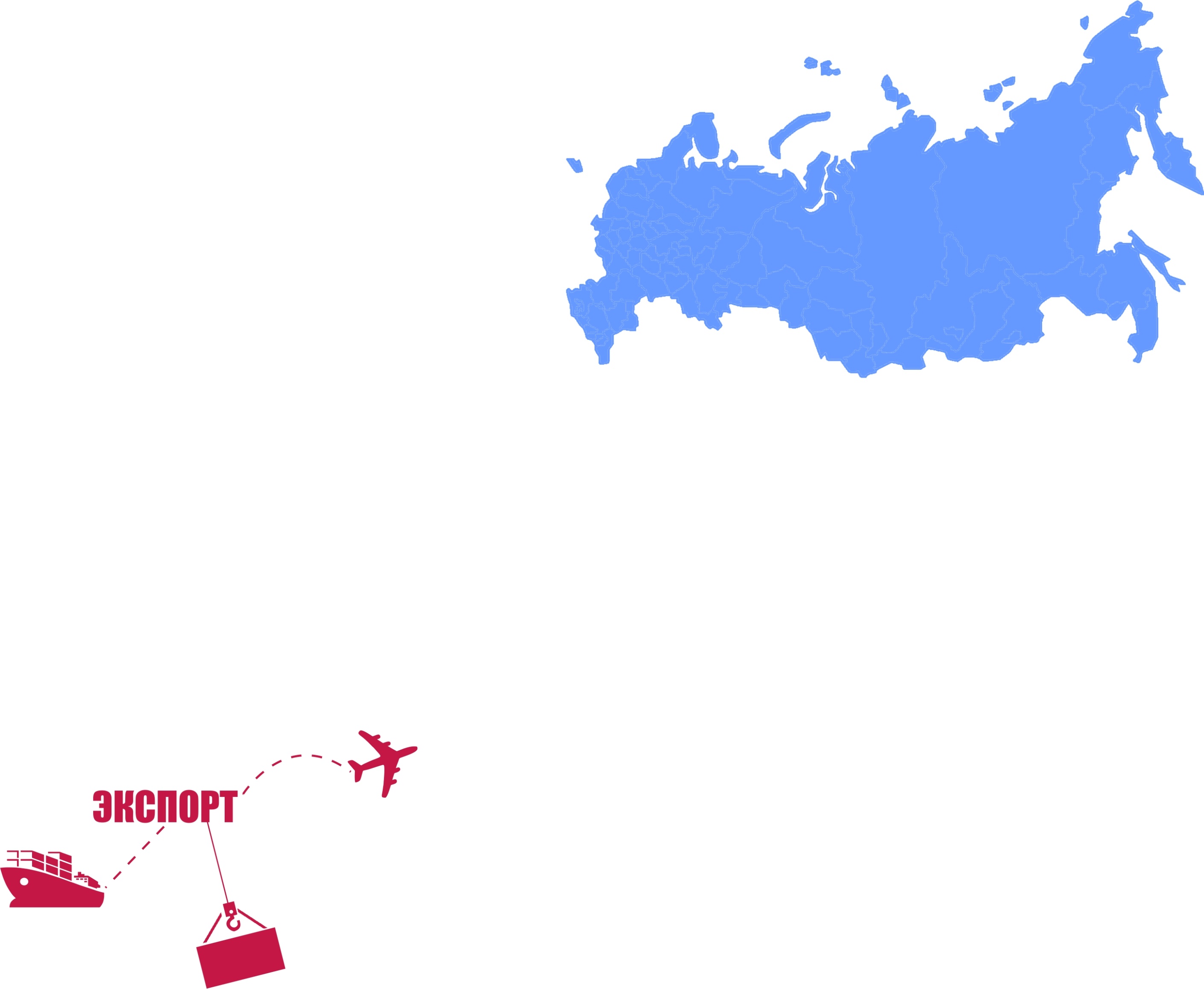 География поставок
Мурманск
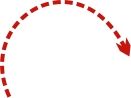 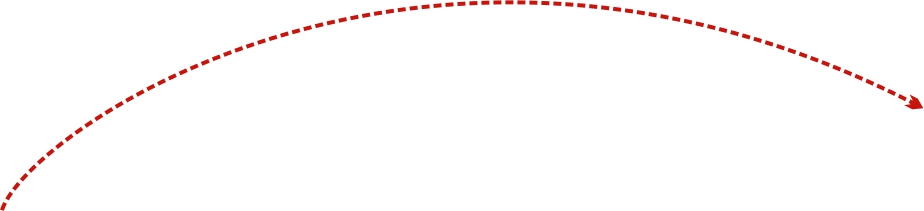 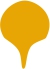 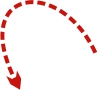 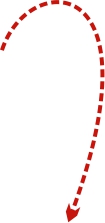 От Калининграда до Сахалина, от Мурманска до Астрахани
Калининград
о.Сахалин
Астрахань
Более 20 предприятий поставляют
свою продукцию 
на экспорт
Кластер судостроения: предпосылки
и возможности
От лодки до танкера
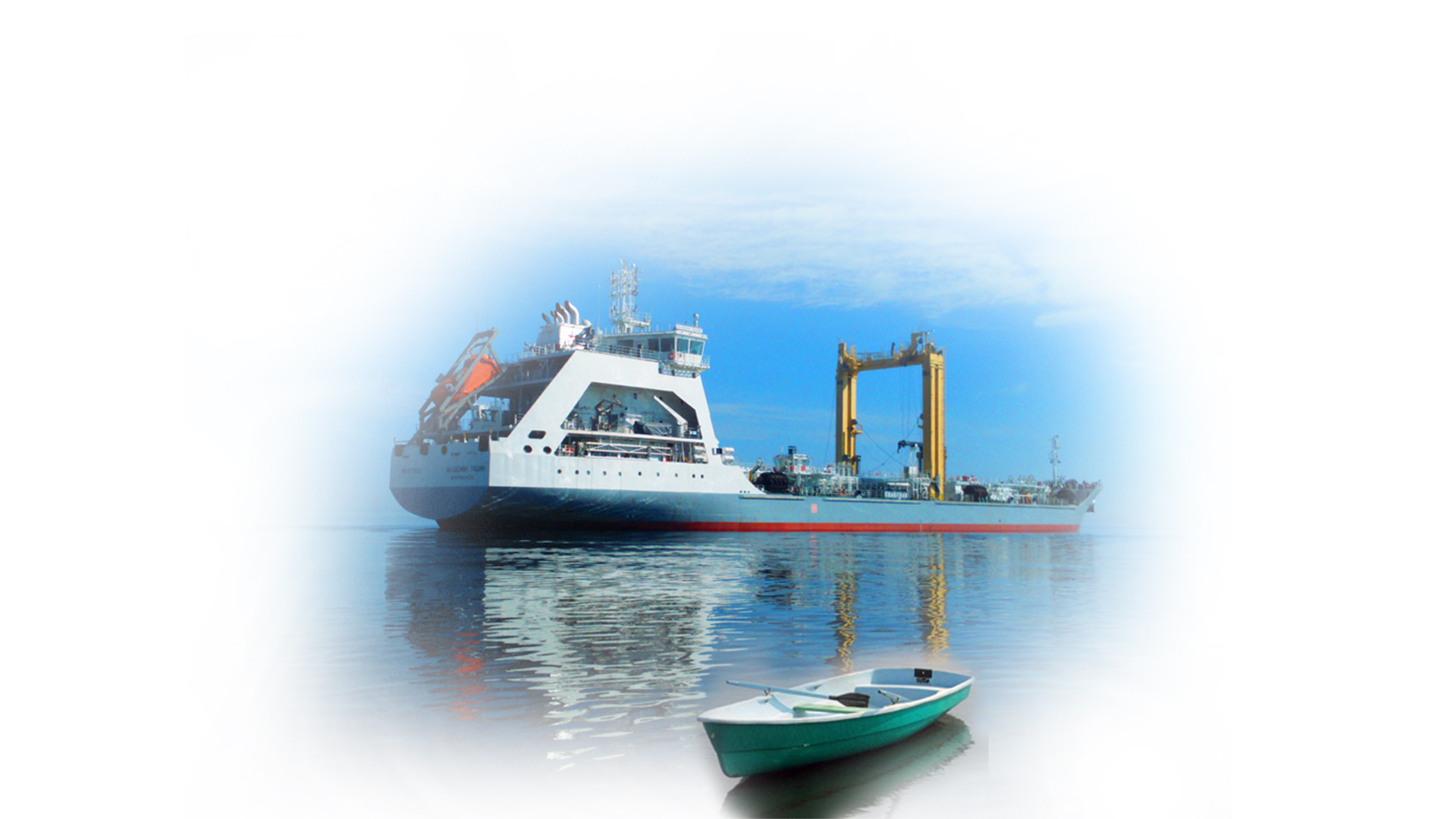 Кластер судостроения: предпосылки
и возможности
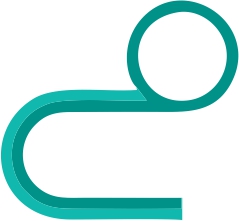 Подготовка кадров
ГБПУ ЛО  «Техникум водного  транспорта»
МО Город Шлиссельбург
Изготовление судов
 Отрадненский филиал ГБПОУ ЛО «ТВТ»
МО «Город Отрадное» 
 ГАПОУ ЛО «Кировский политехнический                                     техникум»  МО  «Кировск»
За год произведена закладка 9 судов, спущено на воду 11 судов, 
сдано заказчикам 10 судов
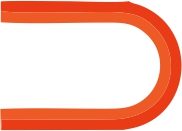  ООО «НССЗ», 
 ООО «Озерная верфь»
МО Город Шлиссельбург
 ОАО «ЛСЗ Пелла», 
МО «Город Отрадное»
Производство оборудования
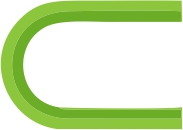 Судоремонт, 
обустройство  акваторий
 АО «ГЕСЕР» МО «Город Отрадное»
 ПАО «Ладога» МО «Кировск»
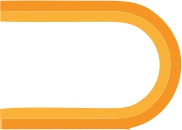  ООО «Элес» МО «Кировск»
ООО «НССЗ»,  судоремонт,  производство слипового оборудования
 Невско-Ладожский  район водных путей и судоходства  МО Город Шлиссельбург
 ООО «ПОРТ Дубровка» МО «Кировск»
 ООО «Тритмент» МО Город Шлиссельбург
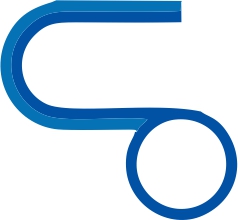  Кировский филиал АО «Концерн «Океанприбор»
Пищевая промышленность - динамично развивающаяся  отрасль!
В структуре промышленного производства района 1/3 объема приходится на предприятия пищевой и перерабатывающей промышленности.
За 2018 год предприятиями произведено продукции на 13,5 млрд руб.
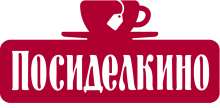 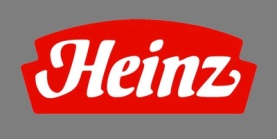 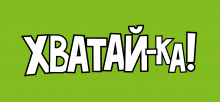 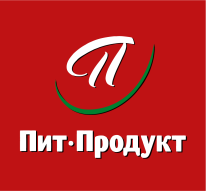 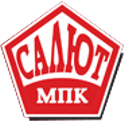 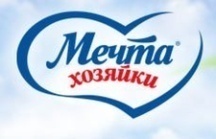 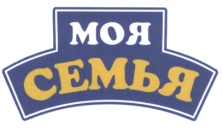 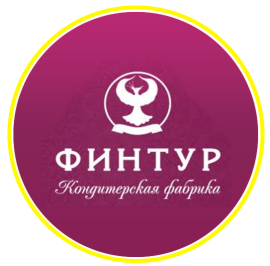 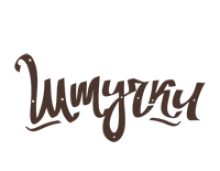 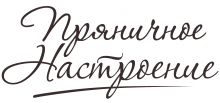 Кировский район занимает
 1 место
 по объему производства сельхозпродукции
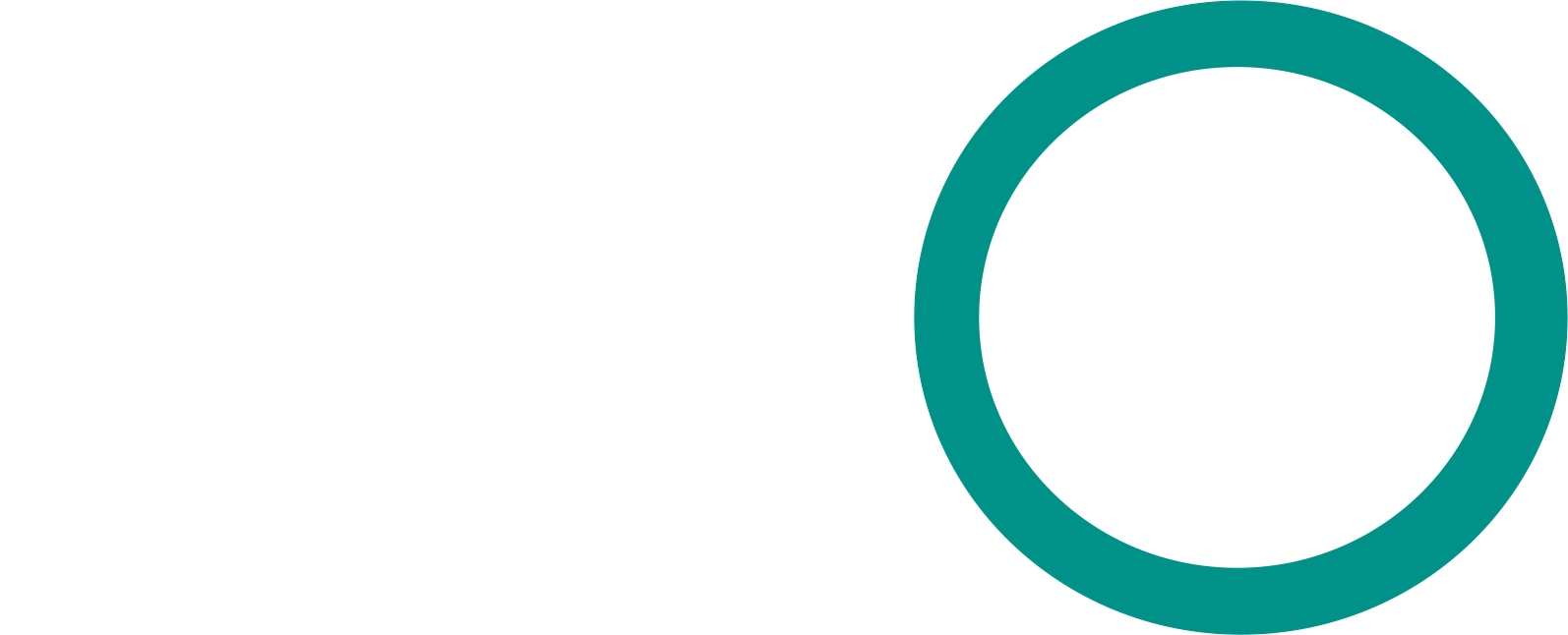 Кировский район – лидер сельхозпроизводства в Ленинградской области!
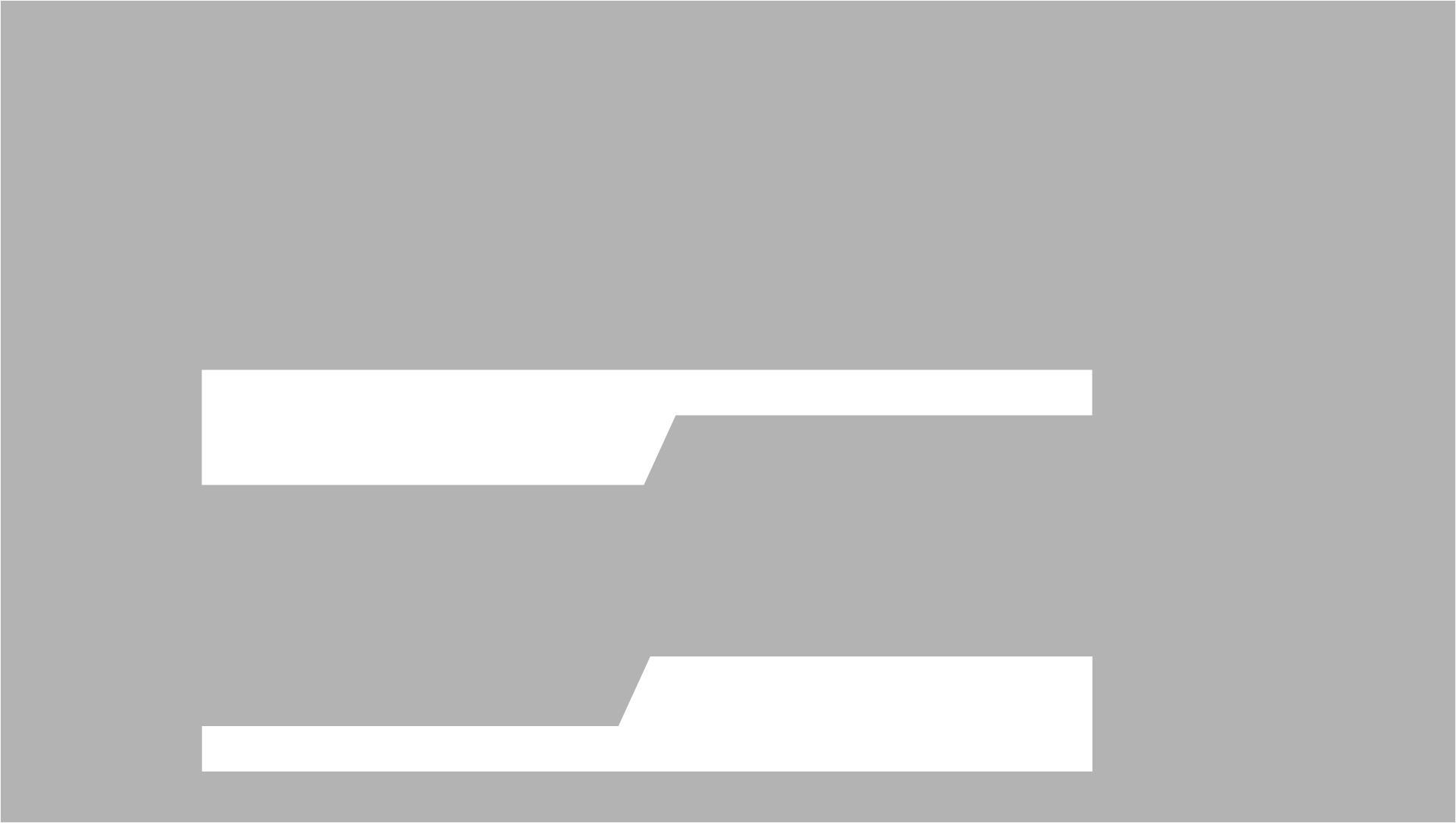 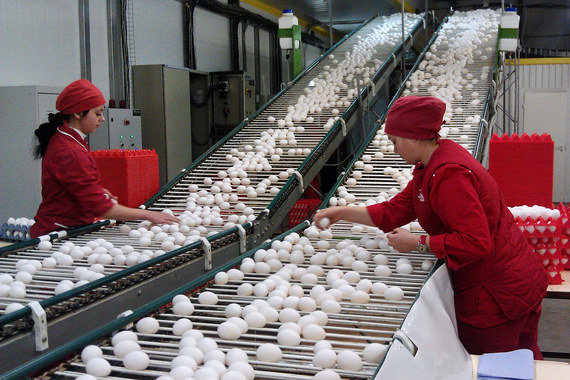 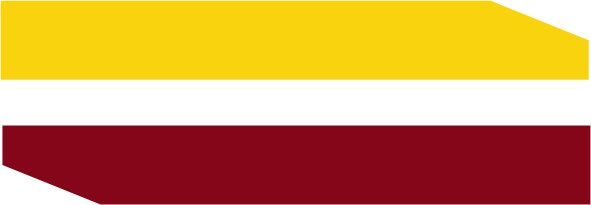 АО «Птицефабрика Северная»
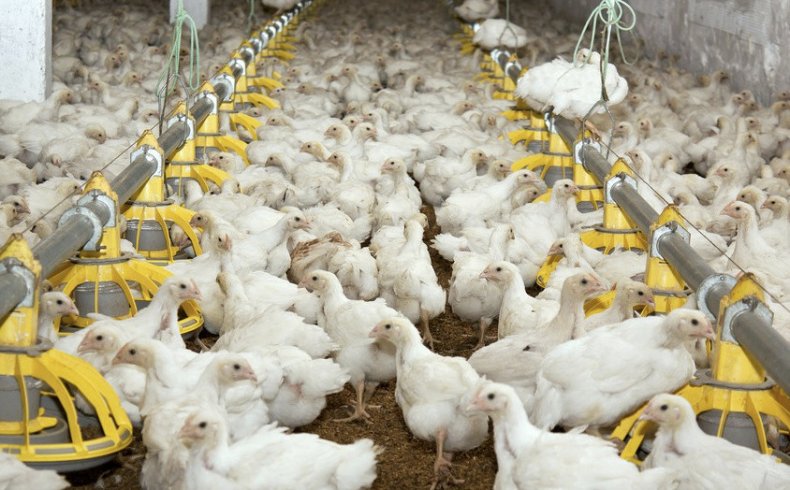 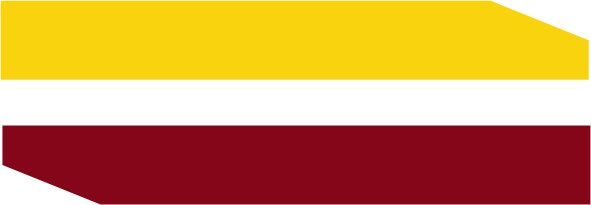 АО «Птицефабрика Синявинская»
Кировский район – лидер сельхозпроизводства в Ленинградской области!
Важны малые формы хозяйствования в сельхозпроизводстве
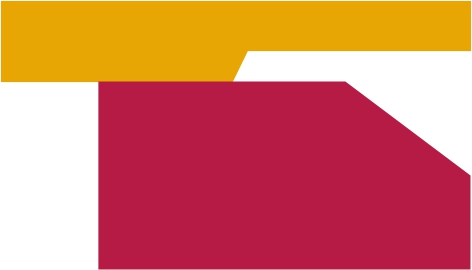 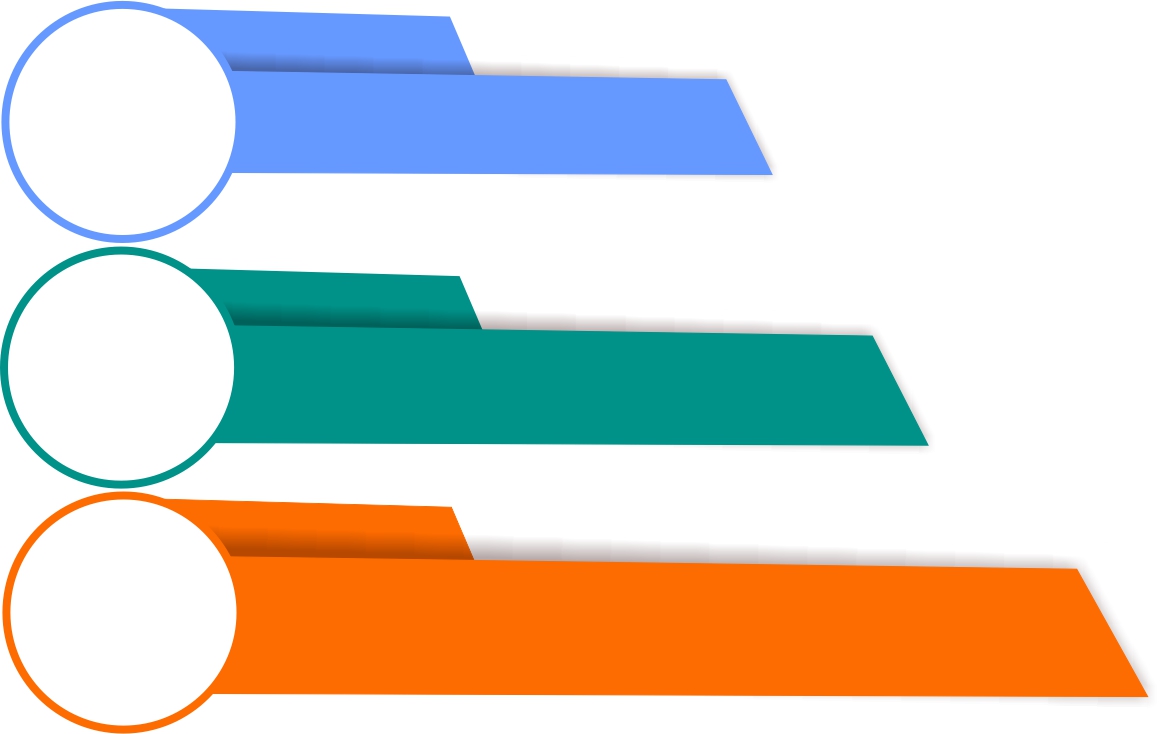 Рыбодобывающих
предприятий
9
 Продовольственное обеспечение, устойчивого развития сельских территорий.
 Обеспечение занятости и поддержание доходов сельского населения.
37
Действующих крестьянских (фермерских) хозяйств
Подсобных хозяйств (растениеводство, разведение крупного рогатого скота, свиней, овец, коз, кроликов, птицы и пчел
>4000
Кировский район – лидер сельхозпроизводства в Ленинградской области!
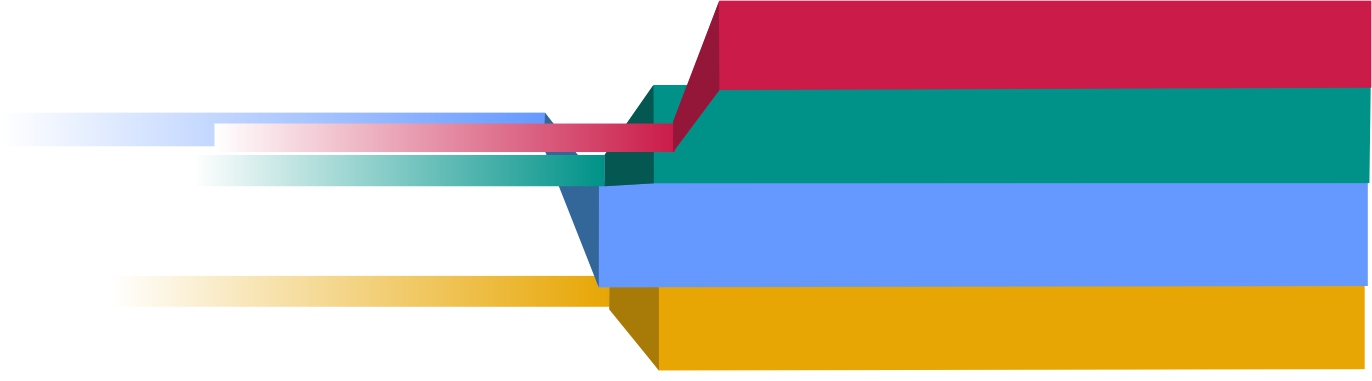 Благодарностями Министерства сельского хозяйства РФ 
24 человека
Почетными грамотами Министерства сельского хозяйства 
3 человека
Награды
Знаком отличия Ленинградской области
«За заслуги перед Ленинградской областью» 
 1 человек
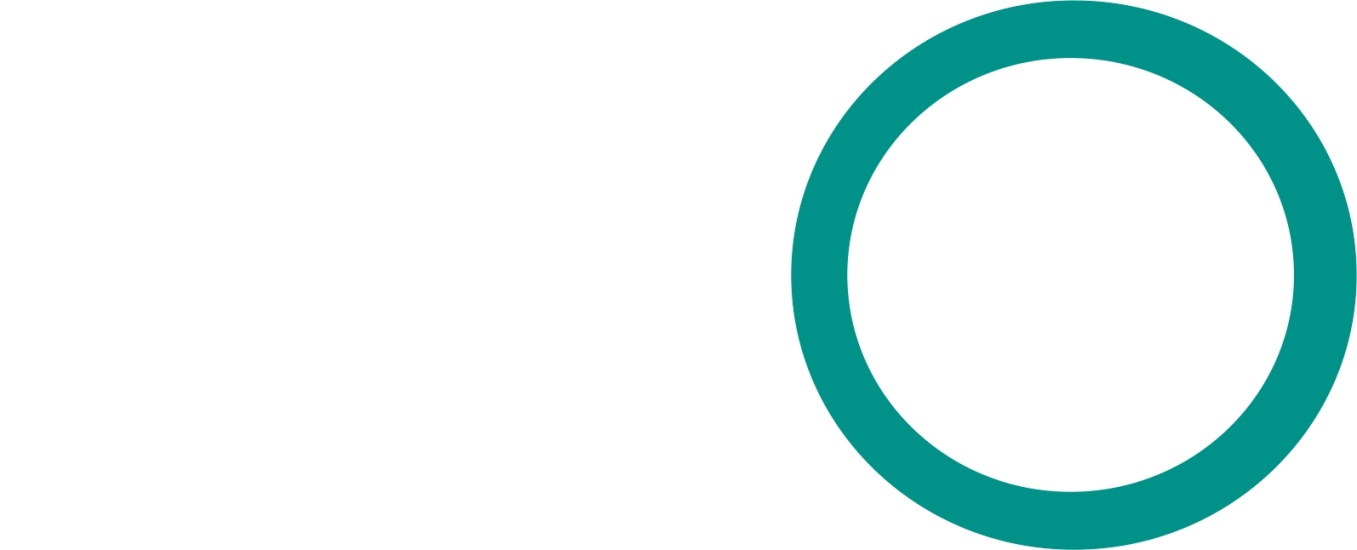 Дипломами Министерства сельского хозяйства РФ  
 21 предприятие
Социально-культурная среда
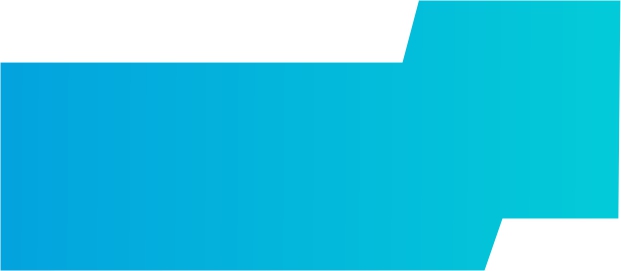 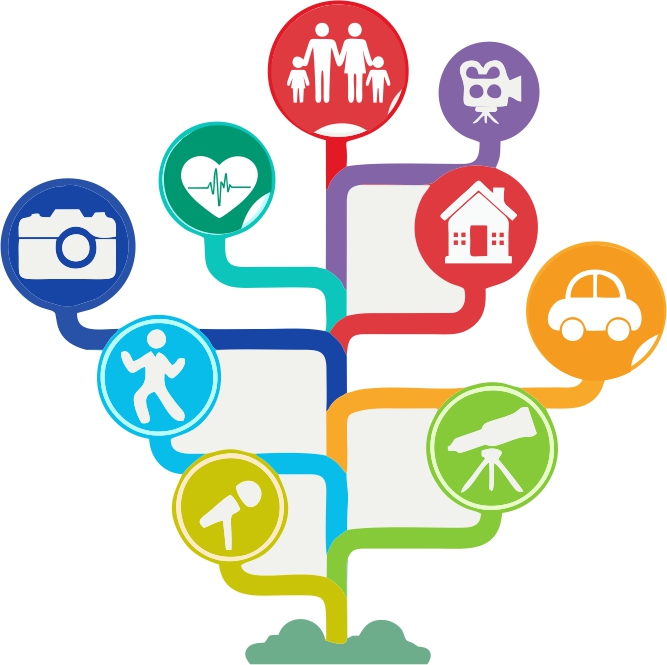 «Социально-культурная среда, интеллектуальное и творческое воспитание личности, духовное саморазвитие и обеспечение социальной стабильности - основа благополучного развития муниципального образования»
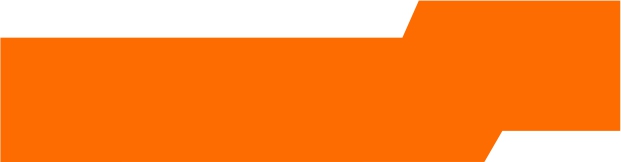 83% от общего объема расходов бюджета района направлено на социально-культурную сферу
Образование
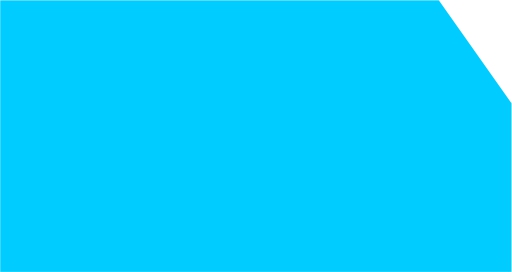 18 обучающихся получили аттестат о среднем общем образовании с отличием и
медаль «За особые успехи в учении»
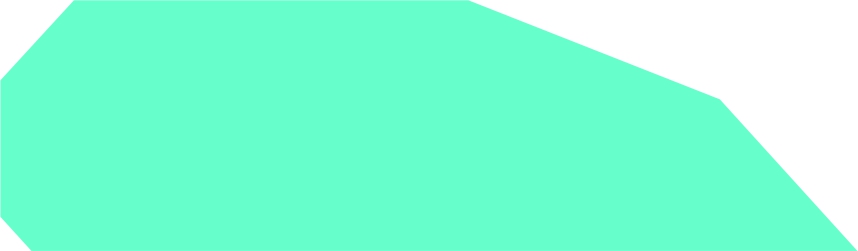 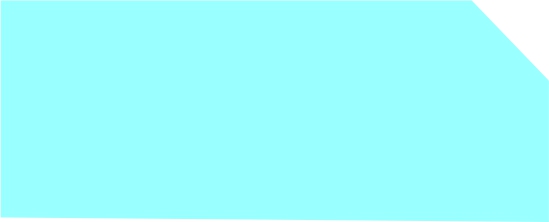 Победитель  регионального этапа международного конкурса «Путь к толерантности»
- обучающаяся МКОУ «Кировская СОШ №1»
1 место в областном этапе Всероссийских спортивных соревнований школьников «Президентские спортивные игры» заняла команда МБОУ «Кировская средняя  общеобразовательная  школа №2».
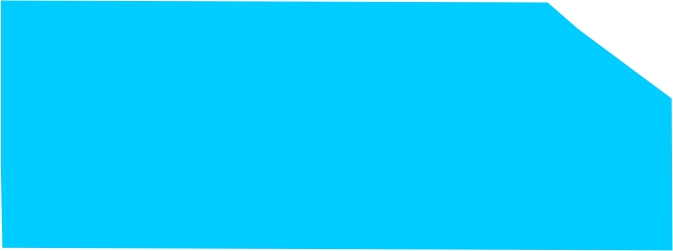 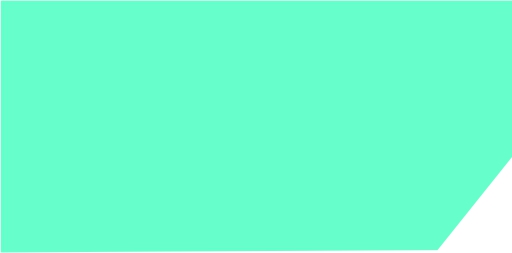 В IV национальном чемпионате «Профессионалы будущего» 
(по методике JuniorSkills)
обучающиеся МБУДО «Кировский ЦИТ» заняли  3 место в общекомандном зачете
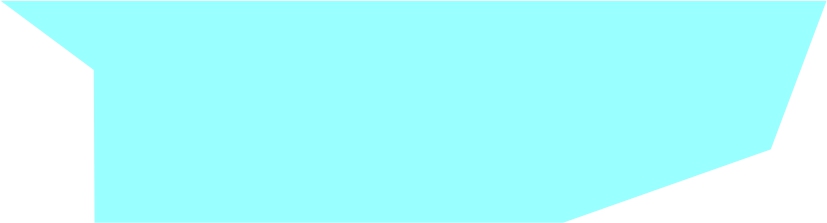 Лауреатами Всероссийского смотра-конкурса образовательных организаций «Достижения образования» стали  МБДОУ «Детский сад № 44 «Андрейка» и МБДОУ «Детский сад комбинированного вида «Орешек»
МКОУ «Кировская СОШ №1»
заняла III место в Региональном конкурсе школьных музеев.
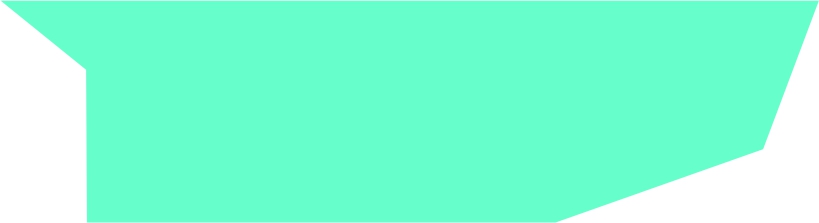 Педагоги МБДОУ «Детский сад № 44 «Андрейка» заняли 1 место 
во Всероссийском педагогическом конкурсе
 «Мои инновации в образовании»
Воспитанники МБУ ДО «Кировский центр информационных технологий» 
заняли 3 место в V Всероссийском корпоративном чемпионате Hi-Tech (г. Екатеринбург)
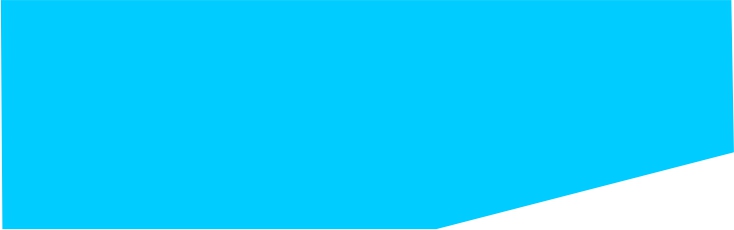 Школе быть!
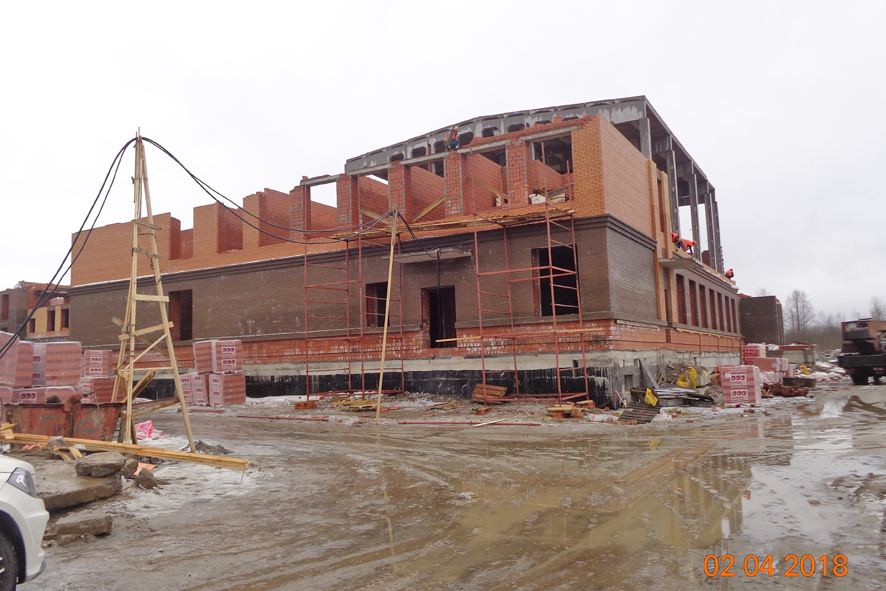 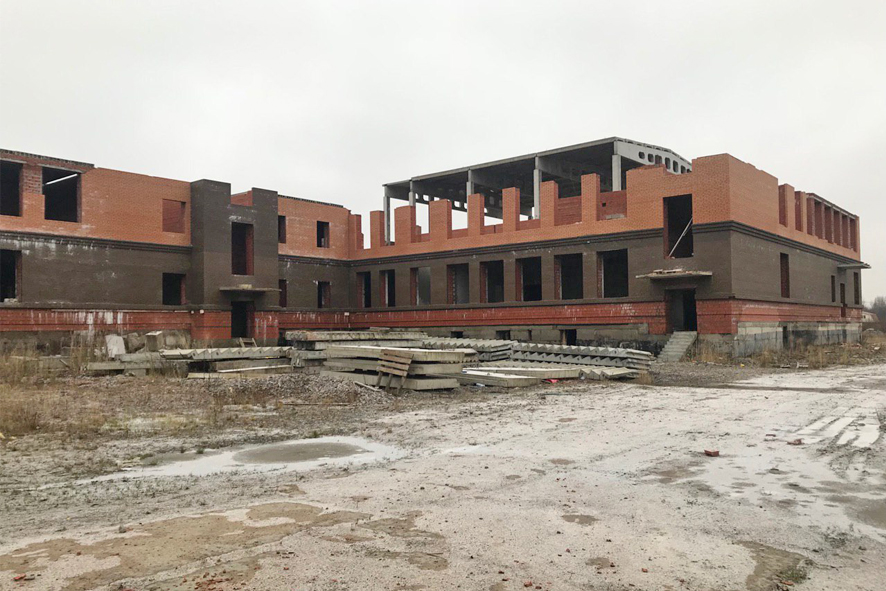 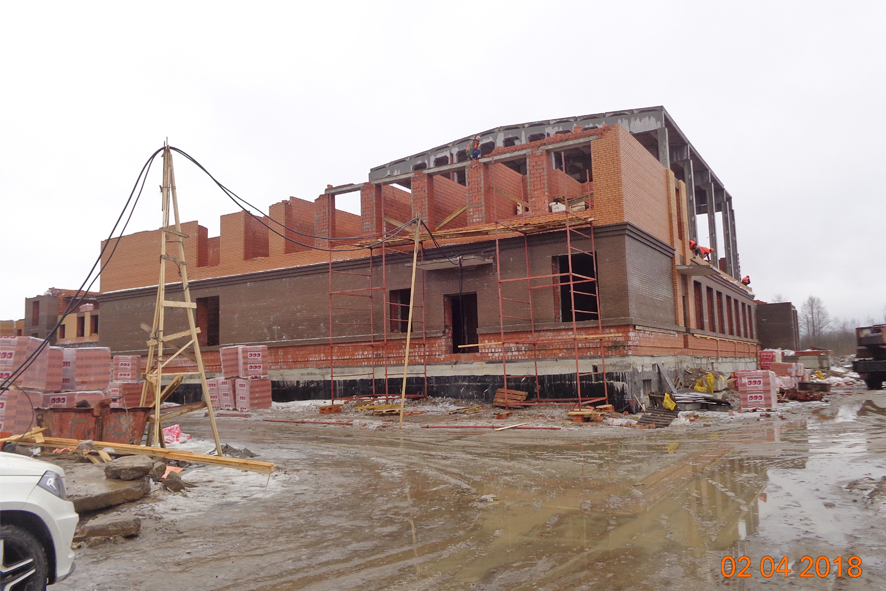 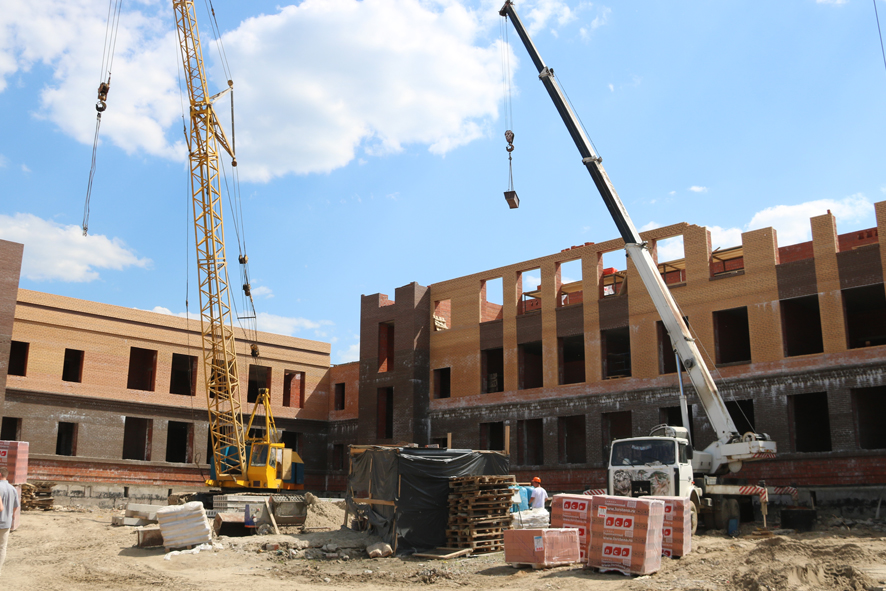 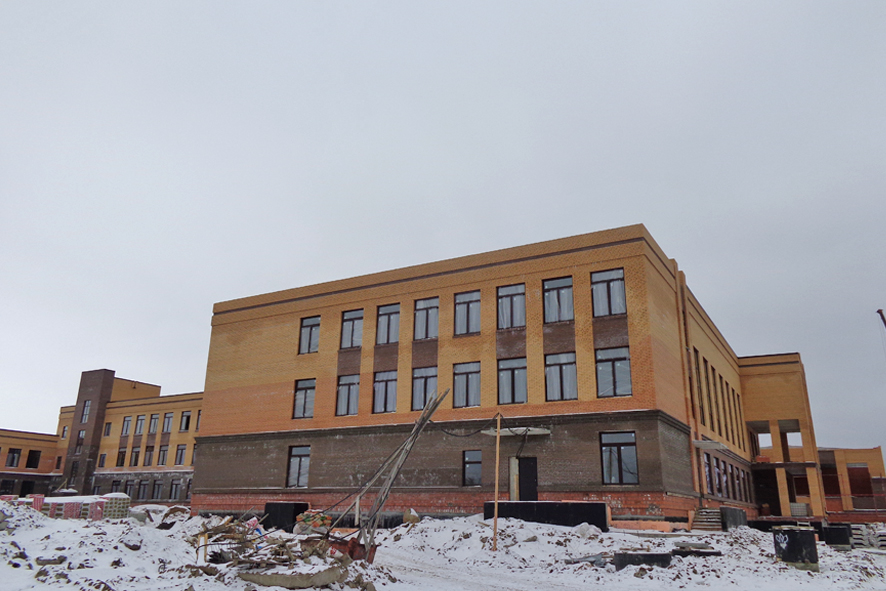 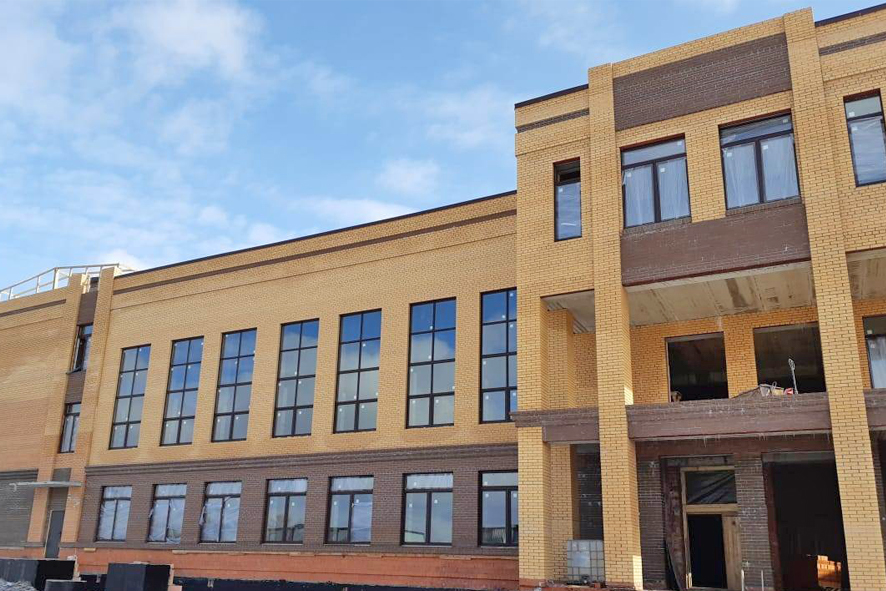 Жители Кировского района могут следить за ходом строительства школы с помощью веб-камер. http://lensocstroy.9871443.ru/Shlisserburg.php
Качество профессионального образования- соответствие запросу рынка труда!
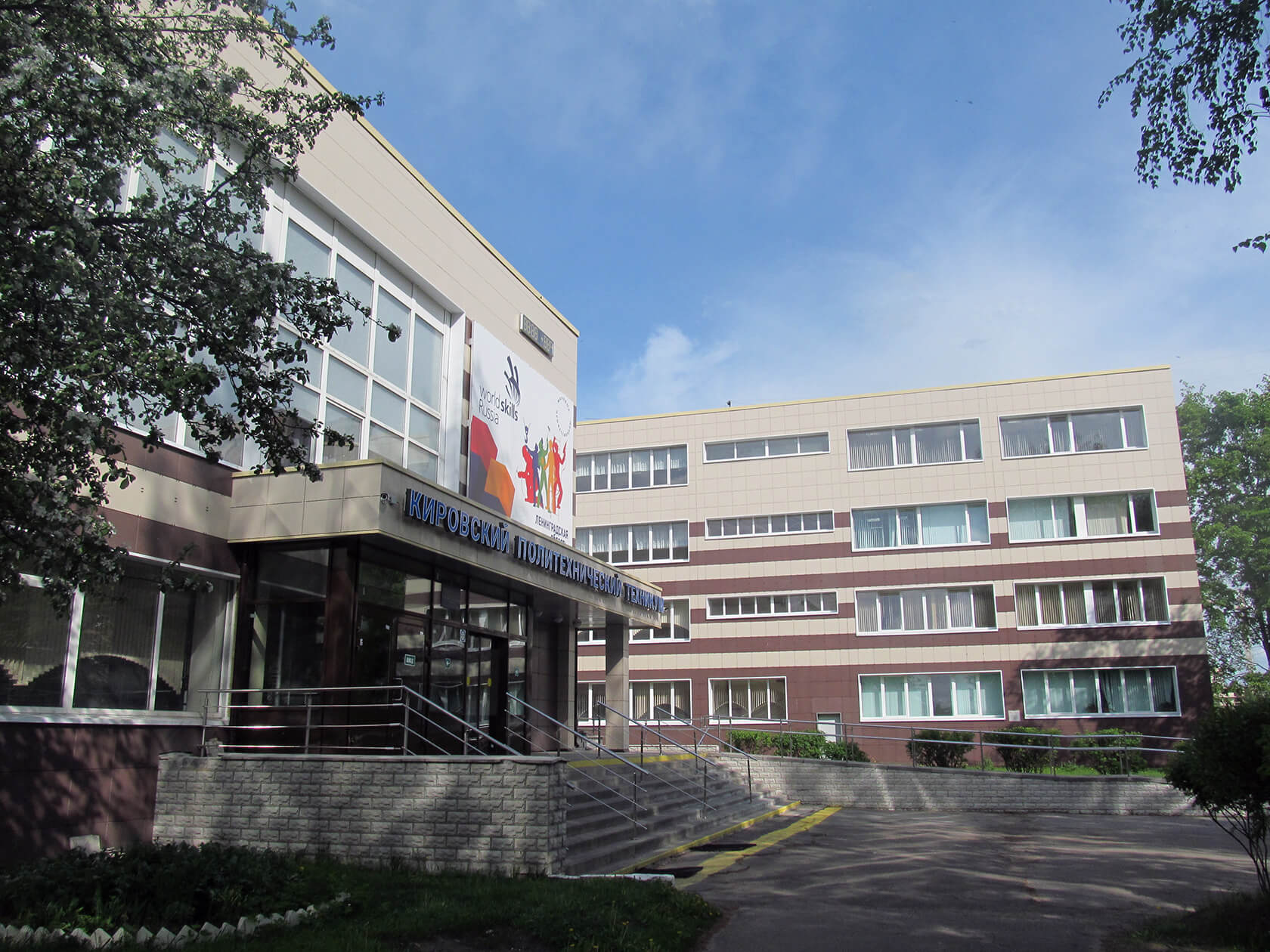 Вошел в ТОП–100 лучших образовательных организаций РФ движения «Молодые профессионалы» (WorldSkills Russia), заняв 37 позицию.
Специальности:
мехатроника и мобильная робототехника,
 оператор станков с программным управлением,
  автоматизация технологических процессов и производств,
 прикладная информатика,
сетевое и системное администрирование,
 сварка и др.
Кировский политехнический техникум реализует 12 основных программ среднего профессионального образования (СПО) и пакет краткосрочных гибких модульных программ дополнительного профессионального образования по всем компетенциям.
Обучается 550 учащихся.
 25 победителей и  призеров чемпионатов WorldSkills Russia различного уровня в т. ч. победитель Национального чемпионата по компетенции «Токарные работы на станках с ЧПУ»
Культура
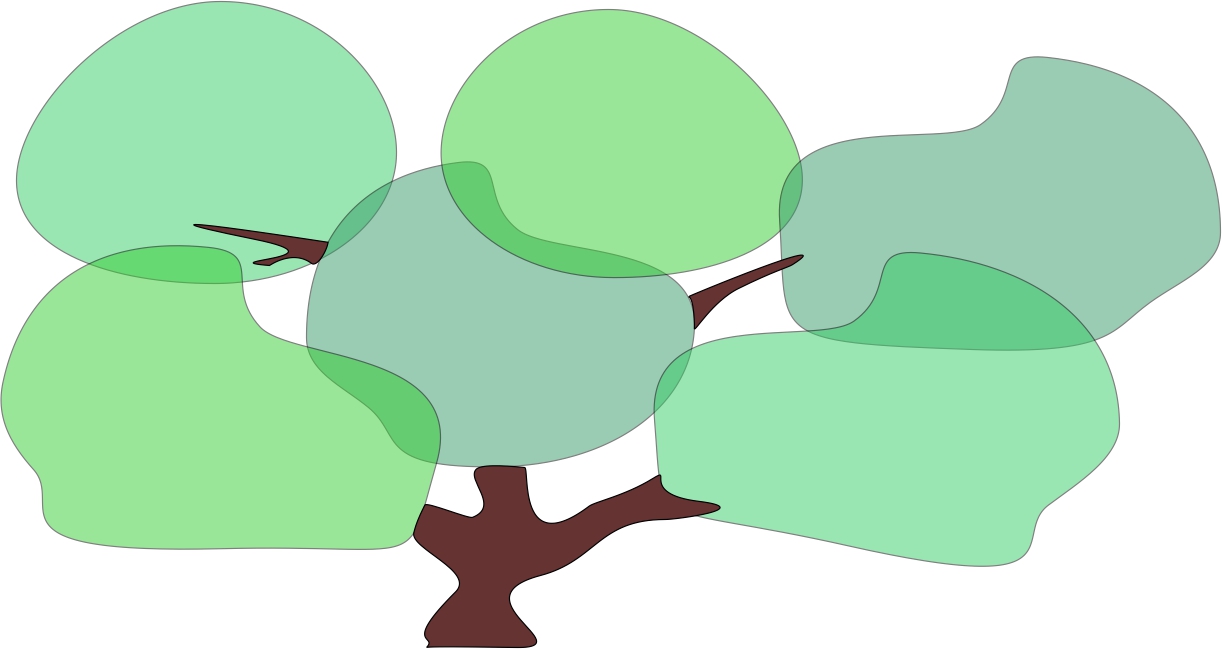 В 2018 году окрылись 2 центра общественного доступа в Мгинской объединенной библиотеке и  в Березовской библиотеке
11 учащихся удостоены стипендии Комитета по культуре Ленинградской области в 2018 году
27 -  обладателей  Гран-При, 304 лауреата 1 степени, 240  лауреата 2 степени и 223 – лауреата 3 степени    международных, всероссийских и региональных конкурсных мероприятий.
Шлиссельбургская детская художественная школа - лауреат федерального конкурса «100 лучших школ России»
Мгинская детская художественная школа получила Знак качества и звание Лауреата в конкурсе «Лучшее – детям», проводимого Общественной палатой РФ.
Синявинская детская школа искусств и Мгинская детская художественная школа - лауреаты  Всероссийского Конкурса творческих инициатив "Маленький Принц".
Спорт как ритм жизни
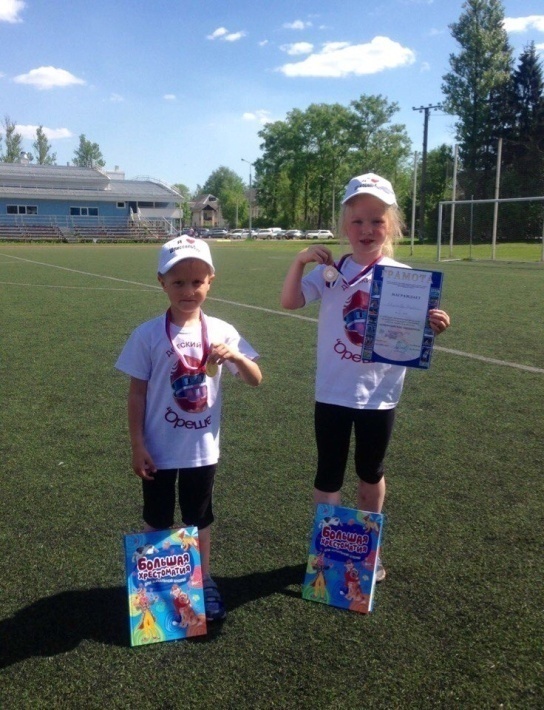 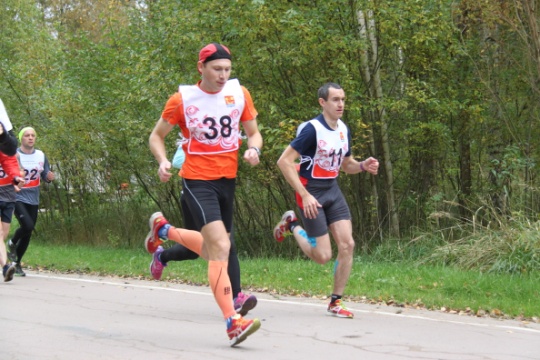 В сентябре 2018 года открыта  многофункциональная спортивная площадка
при МБОУ «Кировская СОШ №2»
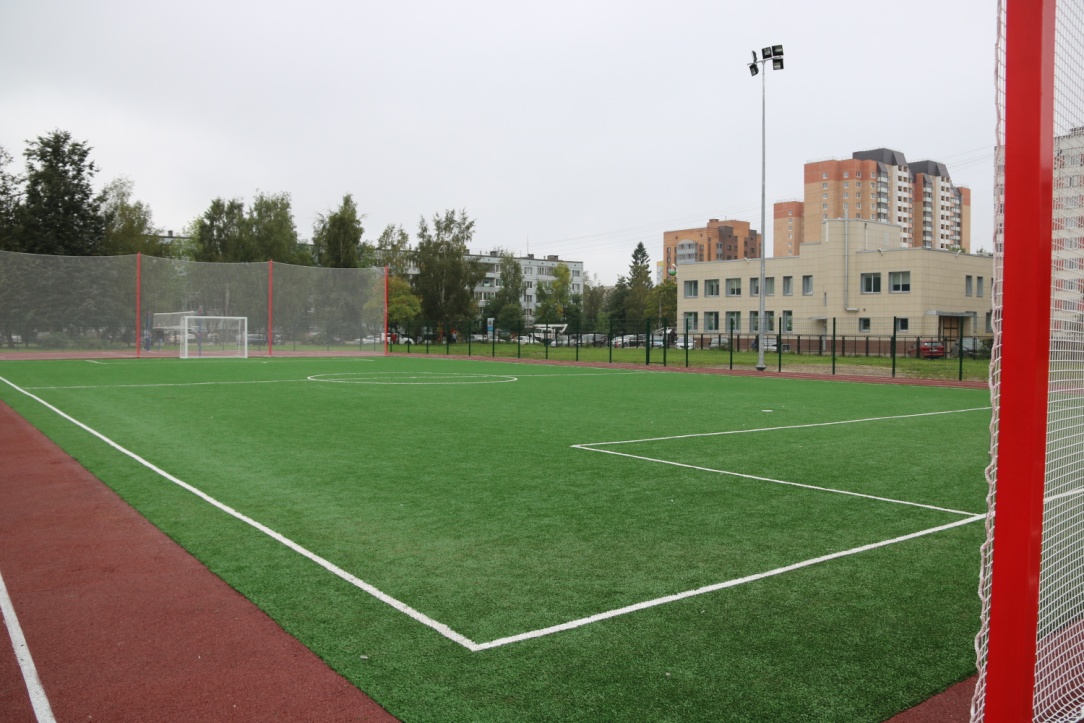 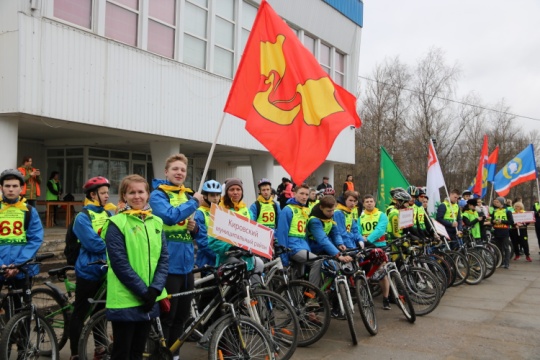 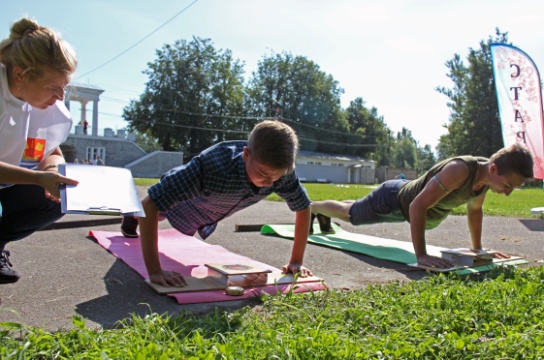 36503 (35,7%) чел.
систематически занимающихся  физической культурой и спортом
Развитие физической культуры и спорта
Культивируемые виды спорта
спортивные танцы
настольный теннис
лыжные гонки
легкая атлетика
пауэрлифтинг
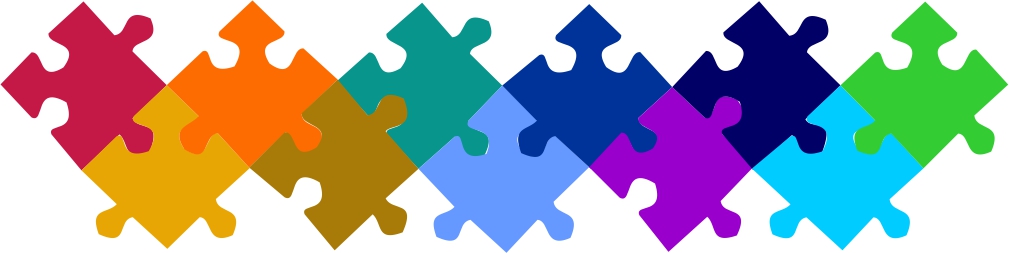 художественная
гимнастика
футбол
плавание
единоборства
спортивное 
ориентирование
баскетбол
волейбол
Развитие физической культуры и спорта
Достижения
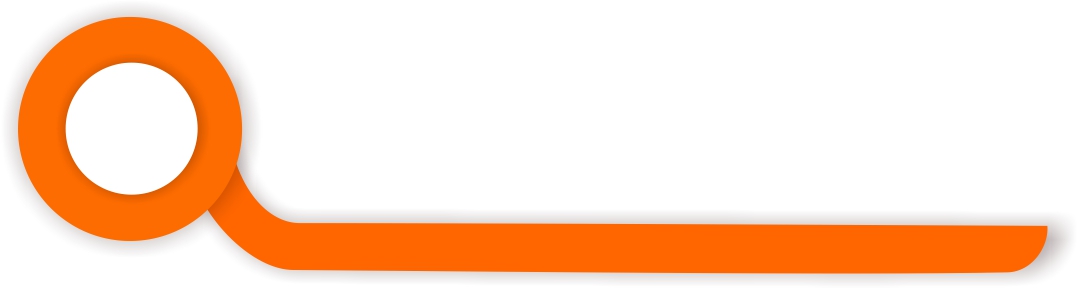 Подготовлено спортсменов массовых разрядов 660 чел., перворазрядников 10 чел., КМС – 5 чел..
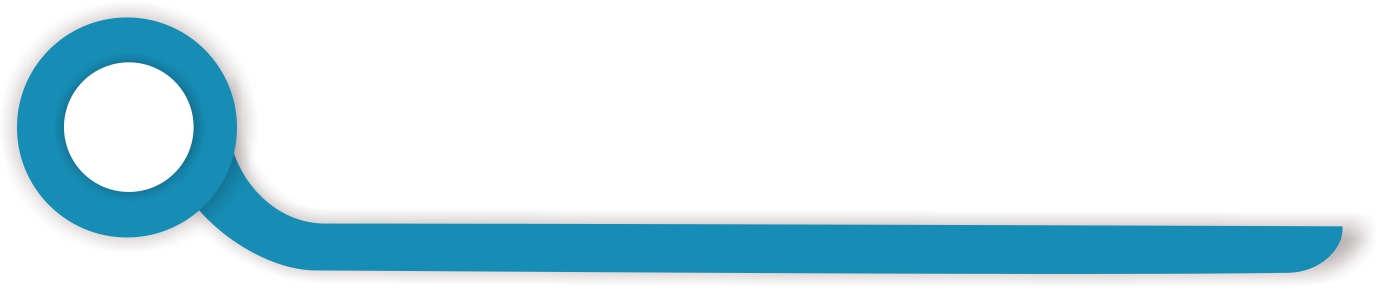 Более 1400 спортсменов - участники  межмуниципальных, региональных, федеральных и других соревнованиях.
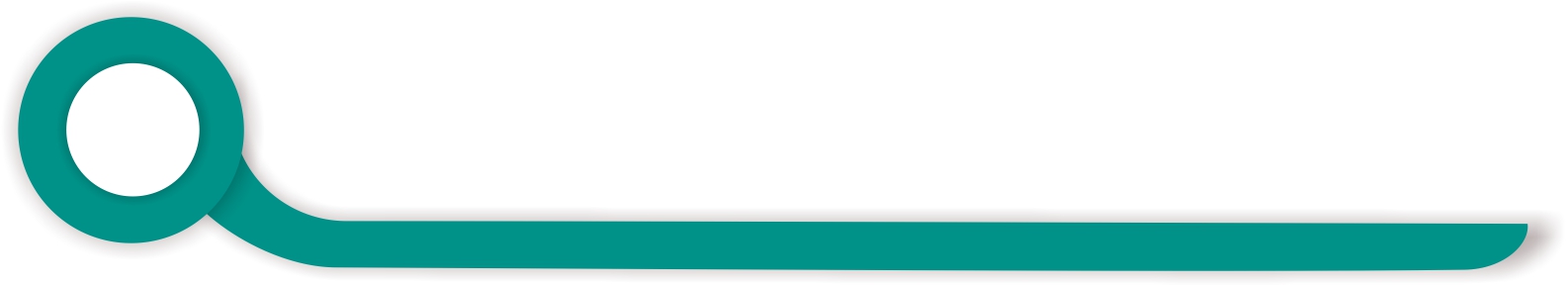 41 спортсмен принял участие в федеральных соревнованиях.
10 человек стали призерами.
Удобно и комфортно жить в районе!
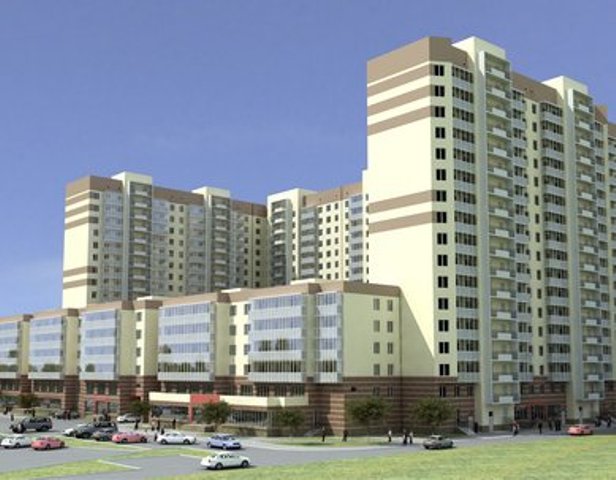 В 2018 году в г. Кировск введена 4 очередь самого крупного дома в районе.
Жилая площадь
948-квартирного дома
составляет  56,7 тыс. кв. м.
За последние 10 лет
Введено 503,5 тыс. кв.м жилья, что составляет около 20% от площади всего жилищного фонда района.
20%
В доме можно поселить одновременно  жителей                              МКД Путиловского и Суховского сельских поселений
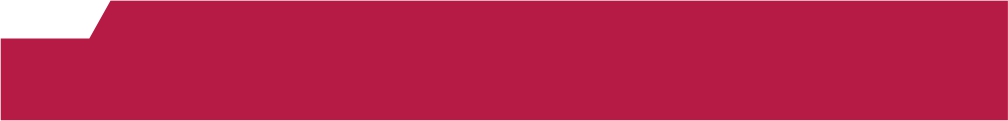 Бесплатное предоставление отдельным категориям граждан земельных участков для ИЖС
За период реализации областного закона от 14.10.2008 года №105-оз 
«О бесплатном предоставлении отдельной категории граждан земельных участков для индивидуального жилищного строительства на территории Ленинградской области» предоставлено
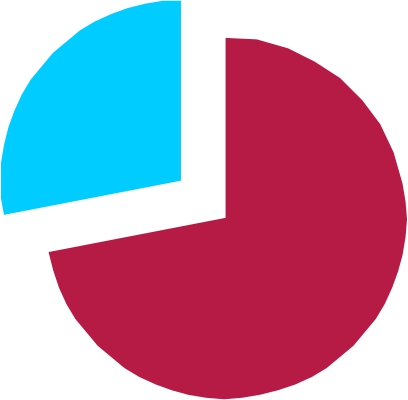 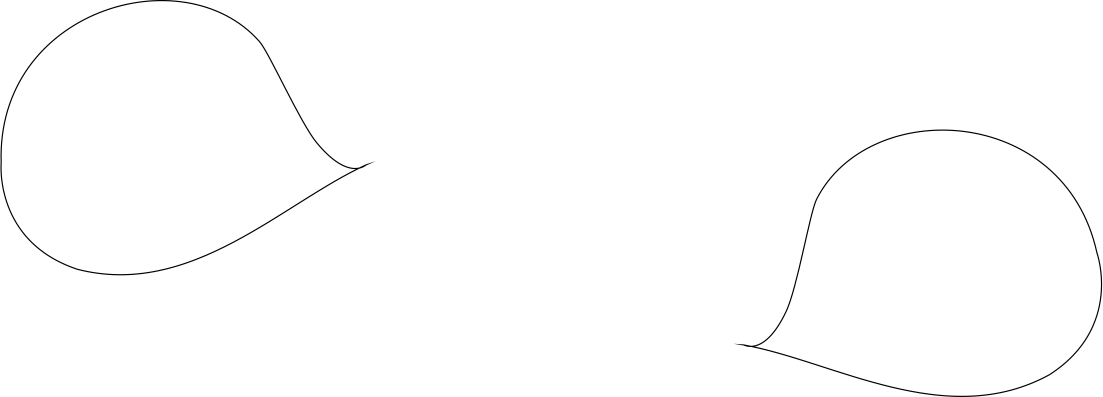 115 земельных участков семьям, имеющим в своем составе трех и более детей
За 2018 год
127 участков
316 земельных участков семьям, имеющим в своем составе трех и более детей
Всего за период
633 участка
Удобно и комфортно жить в районе!
В рамках программы «Формирование комфортной городской среды» в 2018 году были благоустроены:
Зона отдыха у воды в Парке культуры и отдыха города Кировск
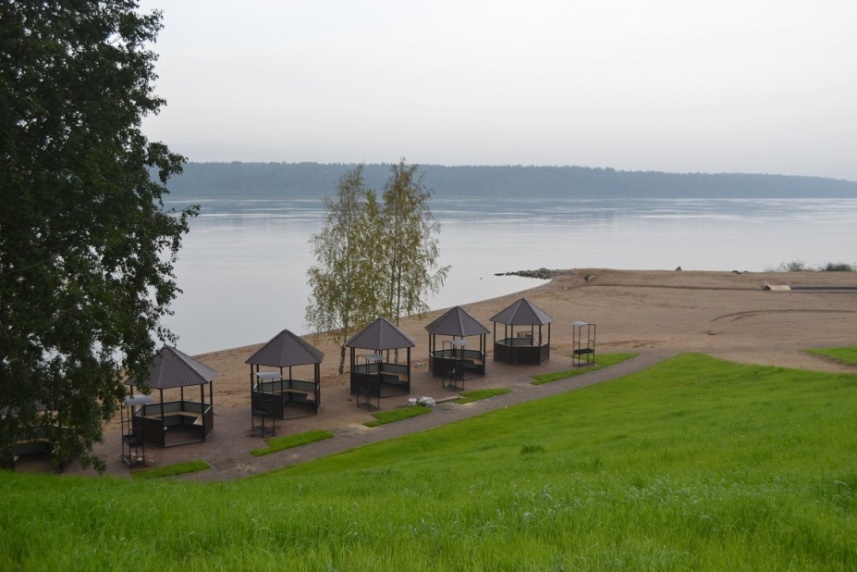 51,8 % проголосовали 
«За»
В 2019 году запланировано благоустройство общественных и дворовых территорий в 6–ти поселениях района: 
МО «Кировск», 
МО «Город Отрадное», 
МО Мгинское ГП,
МО «Назиевское ГП», 
МО «Павловское ГП»,
МО «Приладожское ГП».
76 %
проголосовали 
«За»
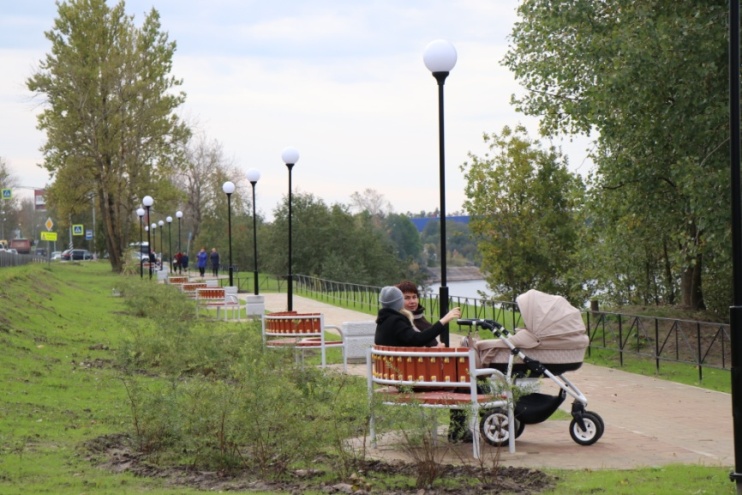 Парковая зона набережной                          в городе Отрадное
МФЦ  на все случаи жизни!
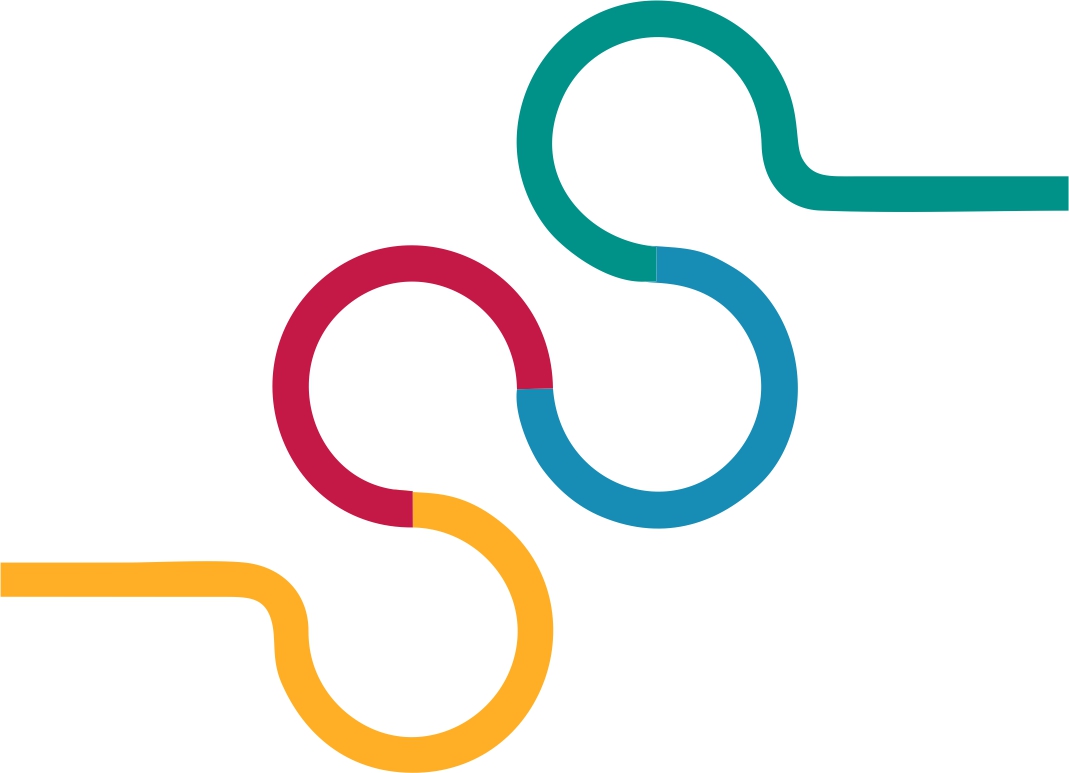 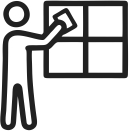 В «МФЦ» «Кировский» предоставляется 434 государственных и муниципальных услуги
Быстро
Услуги:
 получить паспорт,
водительское удостоверение, 
 оформить пособие на детей,
 льготы,
 открыть свой бизнес,
 зарегистрировать недвижимость
 Среднее время ожидания в очереди 4 мин. 23 сек.
 Среднее время обслуживания 11 мин. 34 сек
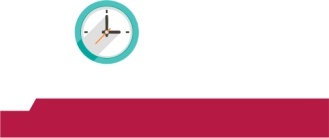 Комфортно
За 2018
зарегистрировано 185456 обращений граждан
23 276 за консультацией
92 735 с заявлением. 
Выдано 69 378 оформленных документов заявителям
Близко
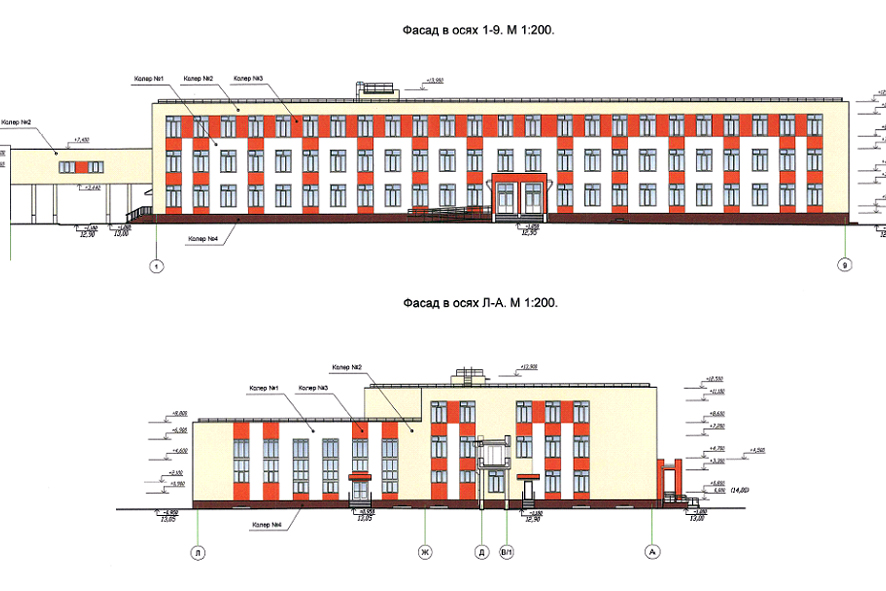 Планы
Основные направления
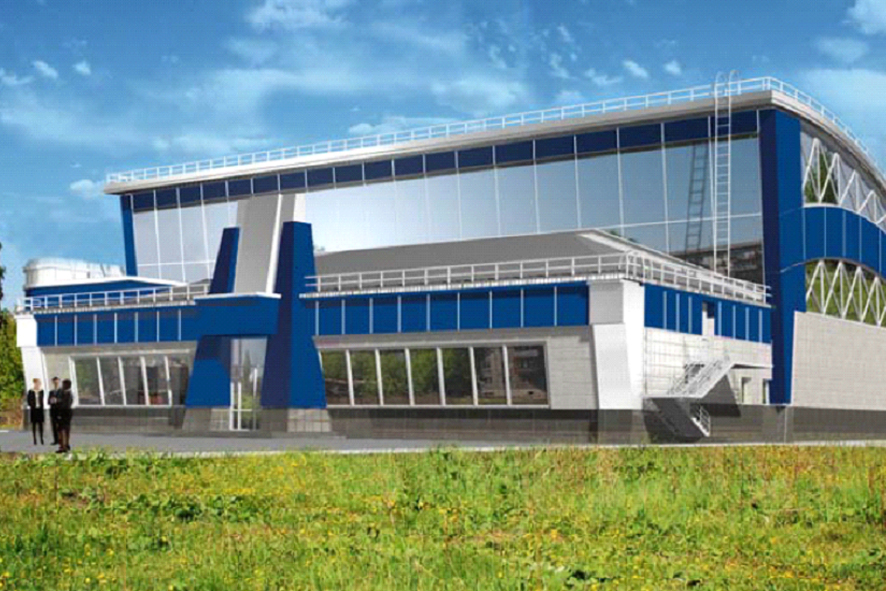 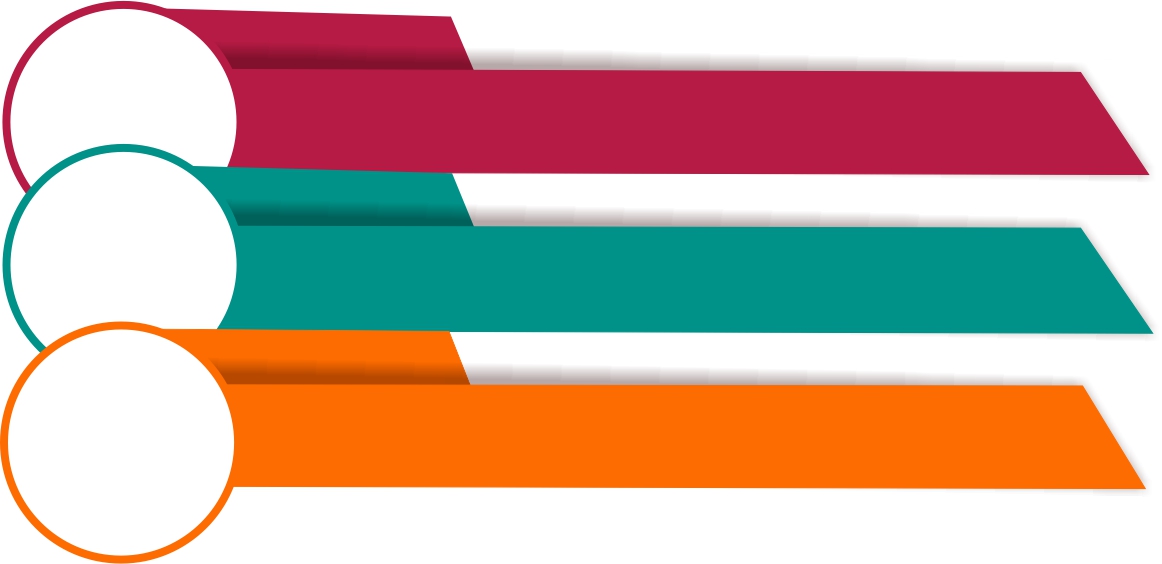 Реконструкция стадиона им. Морозова с расширением  и заменой покрытия футбольного поля
Стадион с искусственным покрытием, г. Отрадное
Реализацией нового проекта под названием «Кванториум» - создание Кировского технопарка на базе Кировского политехнического техникума. Презентация проекта запланирована на сентябрь 2019 года.
Строительство газовой блочно-модульной котельной для здания МКОУ "Шумская СОШ»
1
Реализация мероприятий Национальных проектов, государственных и муниципальных программ
2
Привлечение на территорию новых инвесторов и поддержка существующих предприятий
Строительство здания для нужд МБОУ "Лицей г. Отрадное
3
Строительство физкультурно-оздоровительного комплекса с универсальным игровым залом, 
г. Кировск
Развитие инфраструктуры
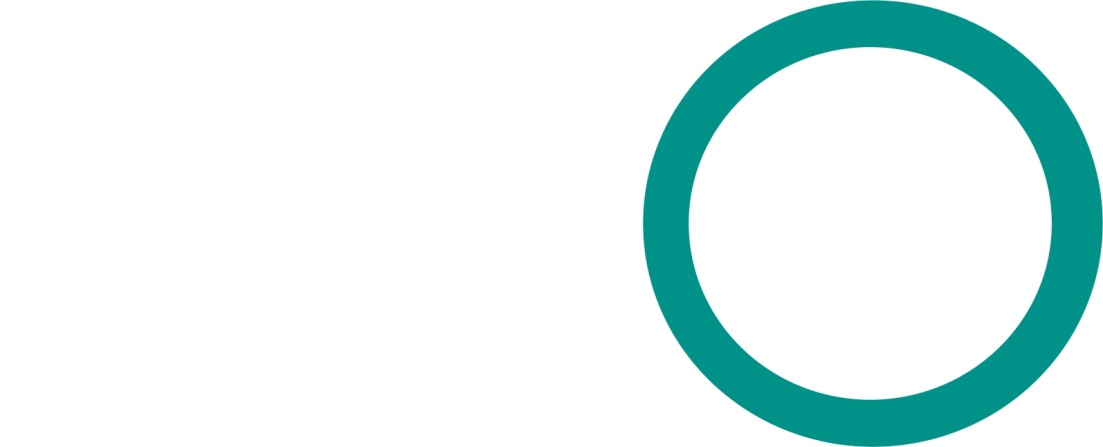 Явка
Твой выбор – это ступень ксозданию будущего района!
«Плохие власти избираются хорошими гражданами… не участвующими в голосовании»
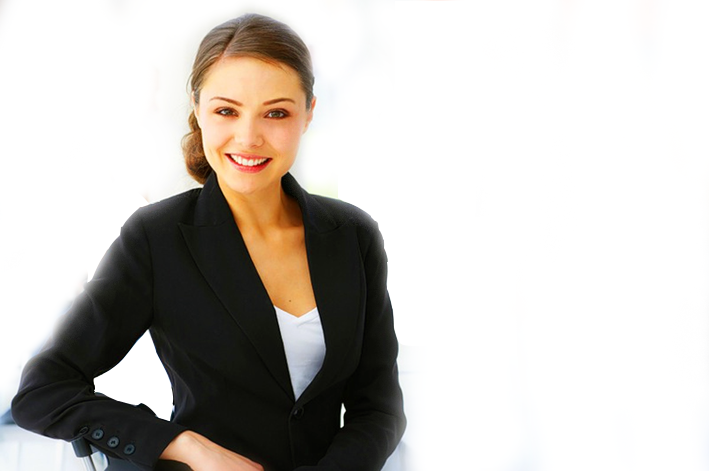 Джордж Натан, 20 век
Проголосуй! Сделай свой выбор!
8 сентября 2019 года
2009 год – 35,1%
2014 год – 33,6%
2019 год -?